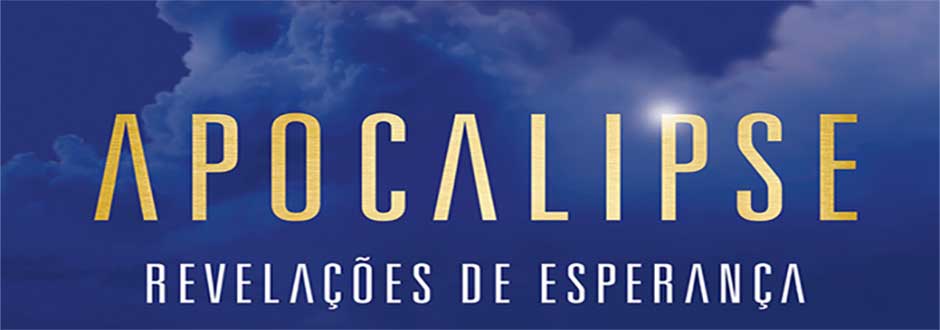 Versículo Por Versículo
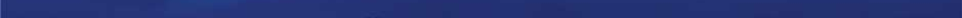 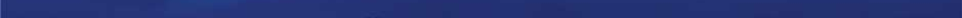 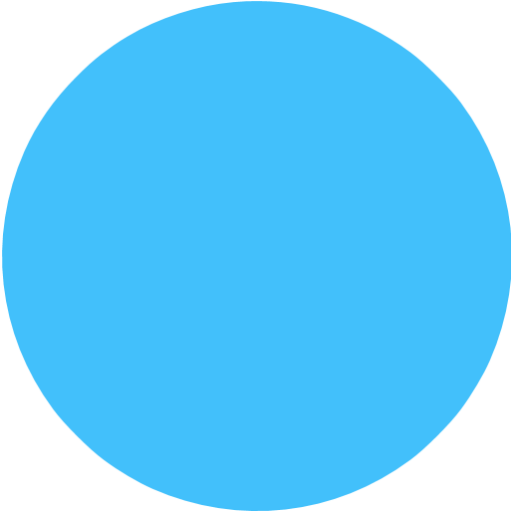 10
DIGNO É O CORDEIRO! (APOCALIPSE 5.1-14)
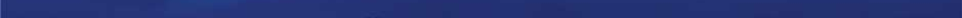 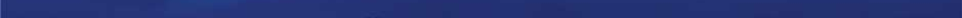 UM DOS CAPÍTULOS MAIS BELOS DO LIVRO!
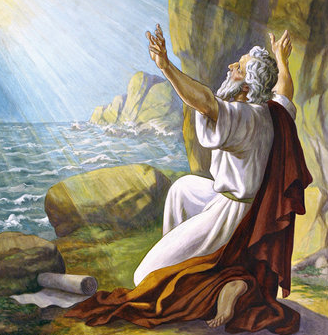 O capítulo 5 continua a visão do capítulo 4, conduzindo-a a uma verdadeira apoteose. Jesus é apresentado como aquele que venceu e pode abrir o livro selado do Senhor.
O LIVRO E SEUS SETE SELOS
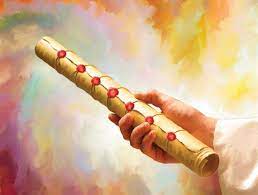 Apocalipse 5.1-4
O livro continha as revelações que poderiam confortar João e seus irmãos. Mas ele estava selado, e ninguém era digno de abri-lo. Isso deixou João muito triste.
JESUS CRISTO ENTRA EM CENA!
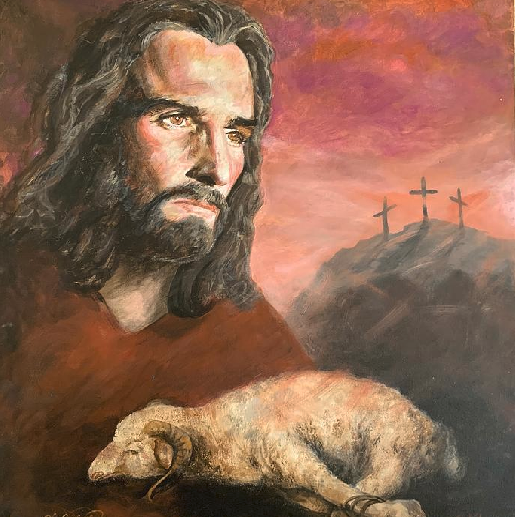 Apocalipse 5.5-7
Jesus é o Leão da tribo de Judá, a raiz de Davi, o Cordeiro de Deus. Ele venceu e é digno de abrir o livro. Desfaz-se, assim, o impasse. O futuro será revelado.
JESUS CRISTO RECEBE ADORAÇÃO!
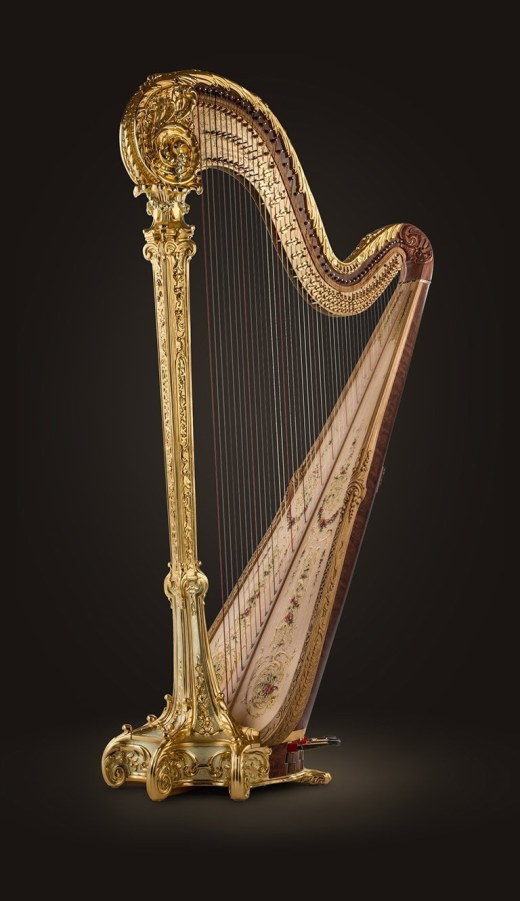 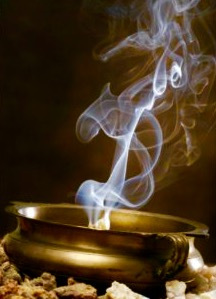 Apocalipse 5.8-10
Os quatro seres viventes e os vinte e quatro anciãos se prostraram. Estes  últimos tinham nas mãos harpas (louvores) e taças de ouro cheias de incenso (orações).
JESUS É DIGNO DE RECEBER...
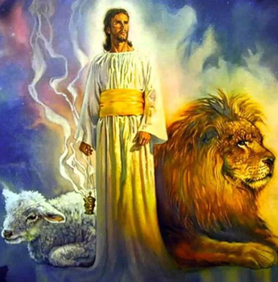 Apocalipse 5.11,12
... O poder! 
... A riqueza! 
... A sabedoria! 
... A força! 
... A honra!
... A glória!
... O louvor!
“LOUVOR AO PAI E AO FILHO DAI!”
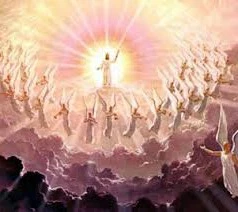 Apocalipse 5.13,14
O capítulo 5 de Apocalipse se encerra com o universo inteiro rendendo louvor ao que está assentado sobre o trono e ao Cordeiro!
.
PARA SABER MAIS:
“Revelação: Como Ler e Entender o Apocalipse”

Valtair Miranda (Editora Inspire)
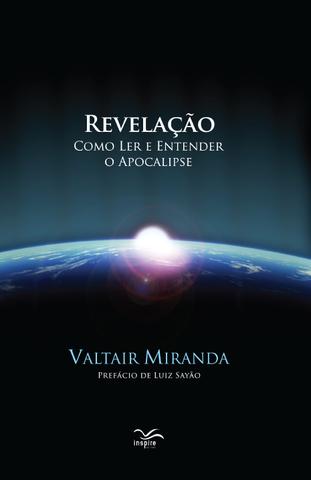 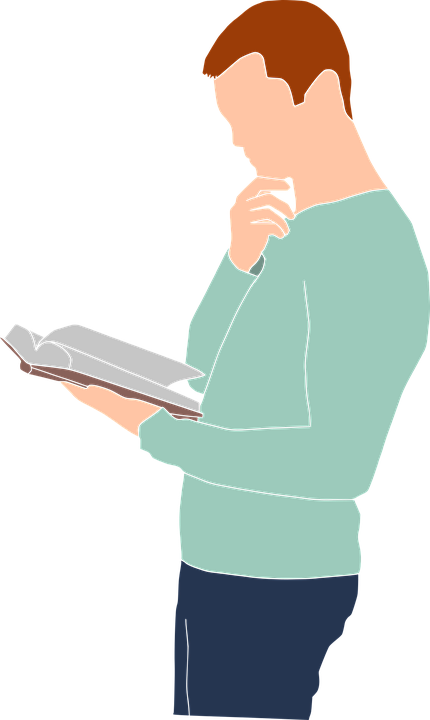 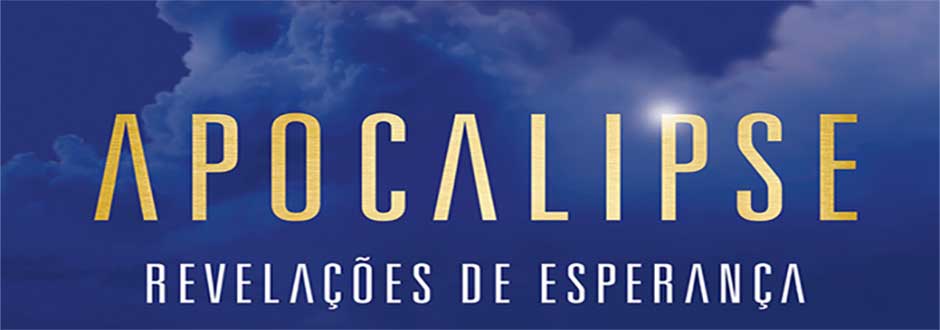 Versículo Por Versículo
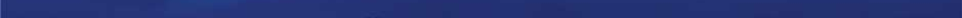 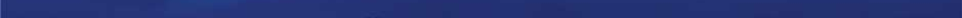 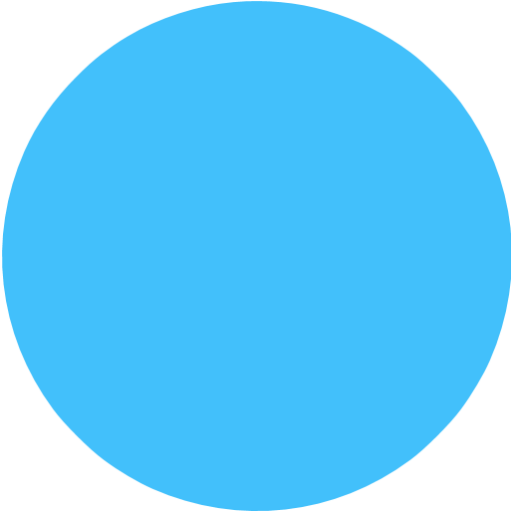 O que aprendemos no estudo de hoje?
JESUS CRISTO É VENCEDOR, E DIGNO DA NOSSA ADORAÇÃO!
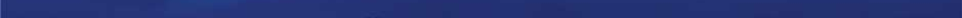 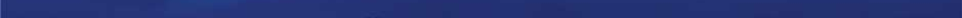